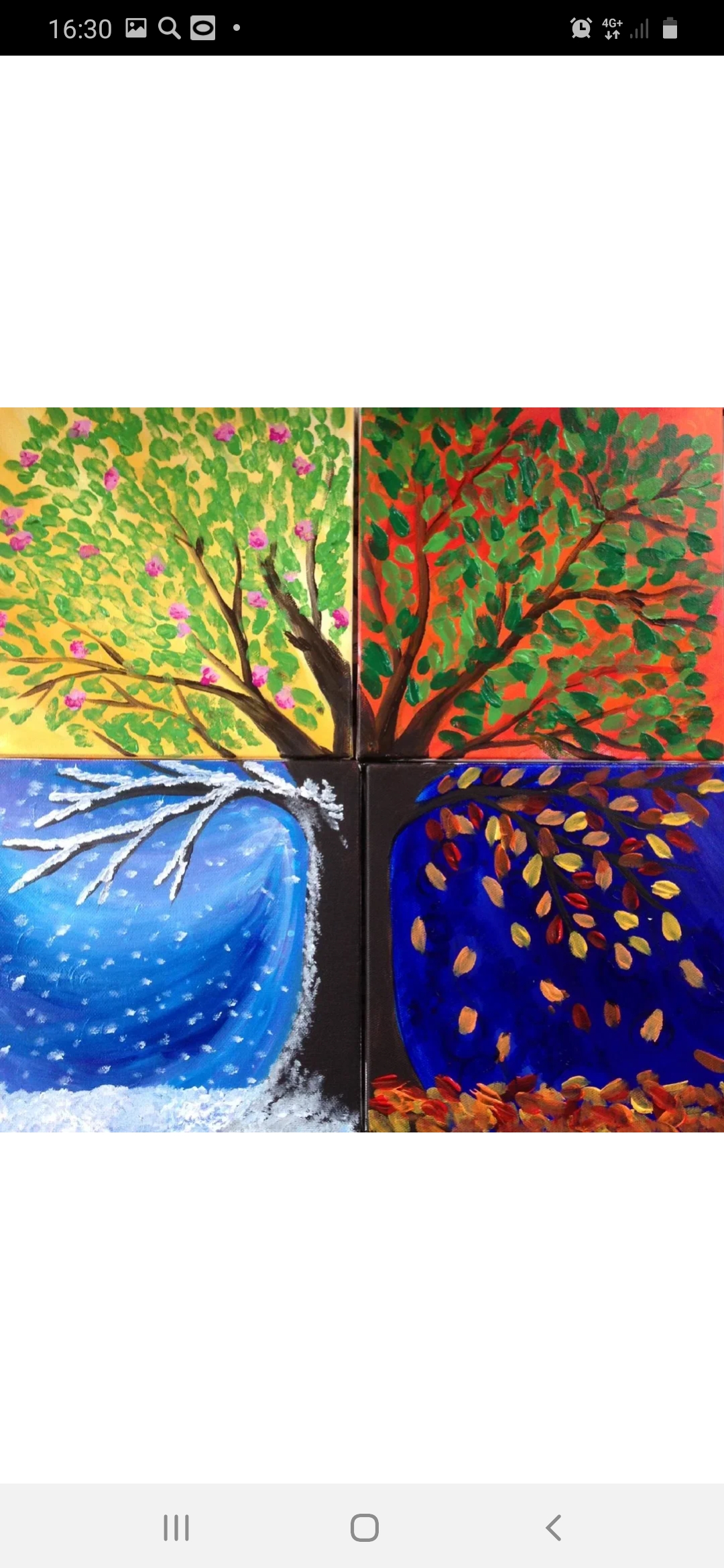 Тема«Времена года».
Вы сегодня узнаете: 1. Что такое контрастные цветовые состояния у разных времён года. 2. Что такое симметрия. 3. Что такое «Монотипия».
Контраст холодного и тёплого
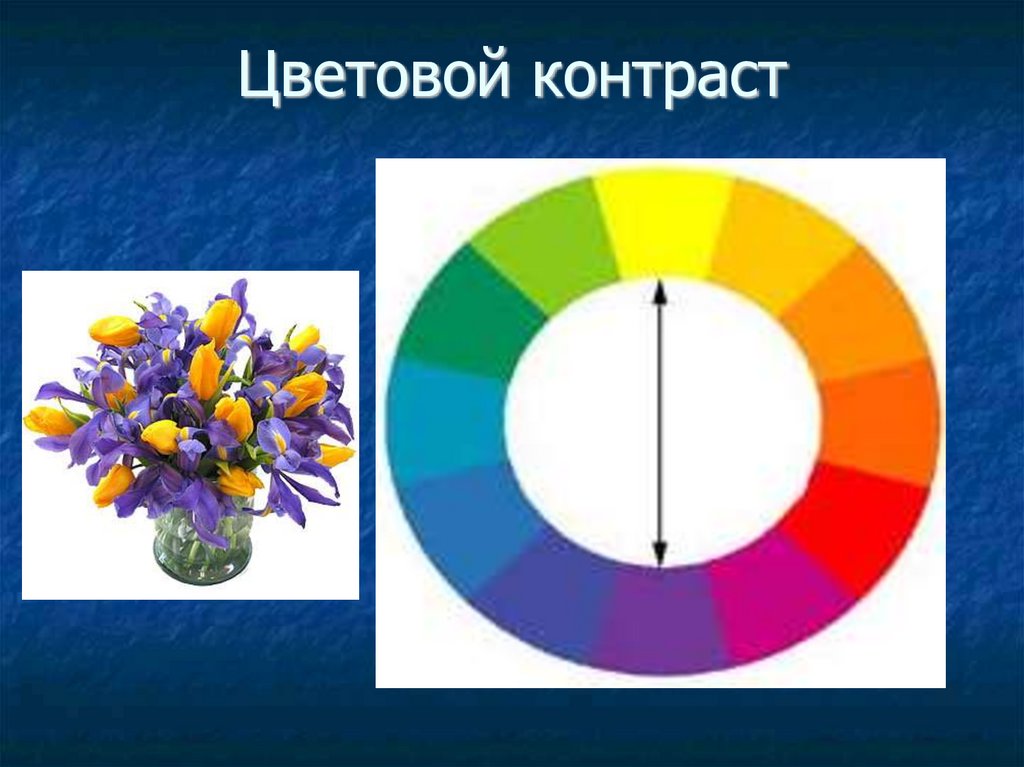 Контрастные цветовые состояния у разных времён года.
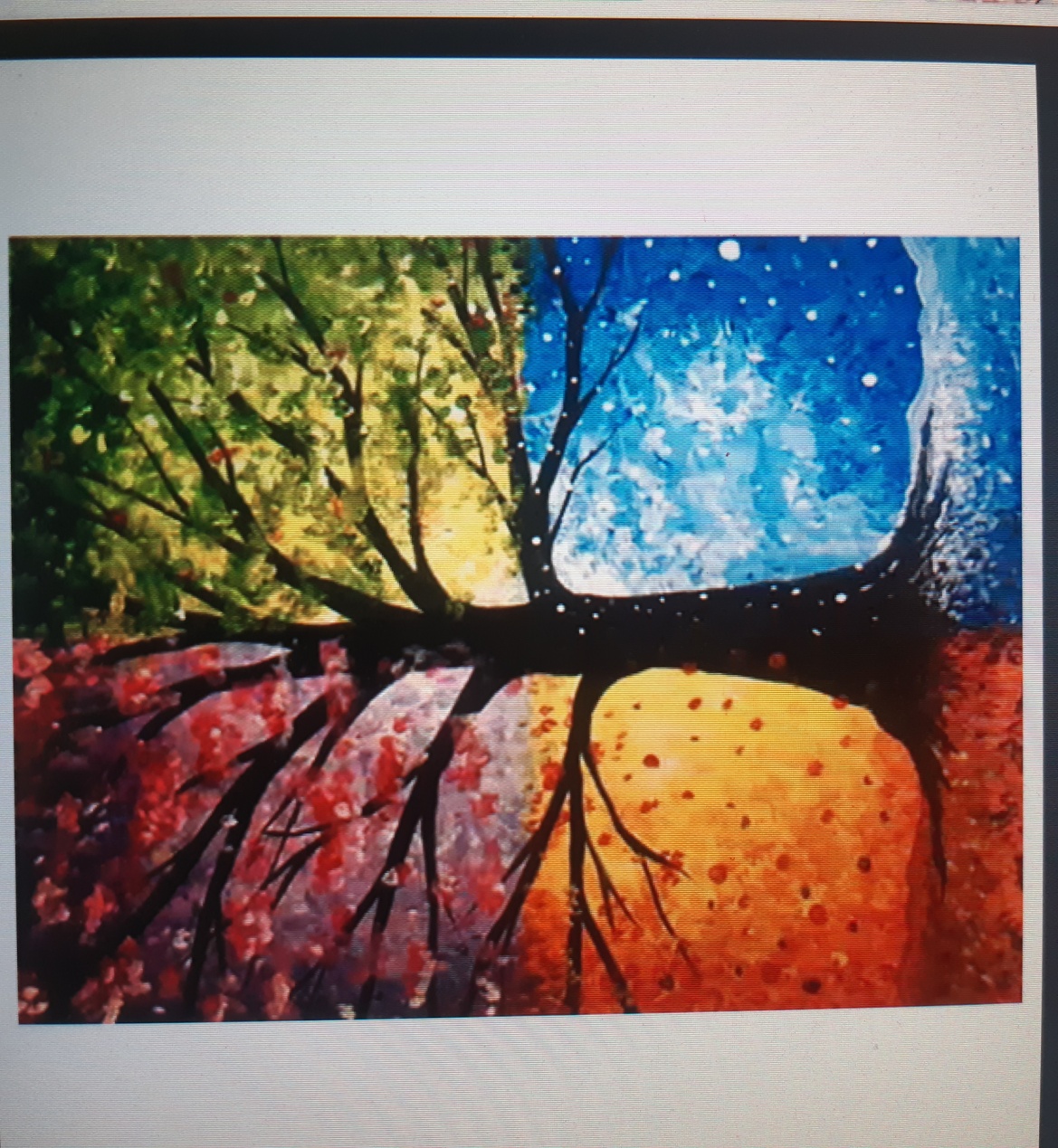 Симметрия- это когда обе части от центра одинаковы.
Какое дерево симметричное?
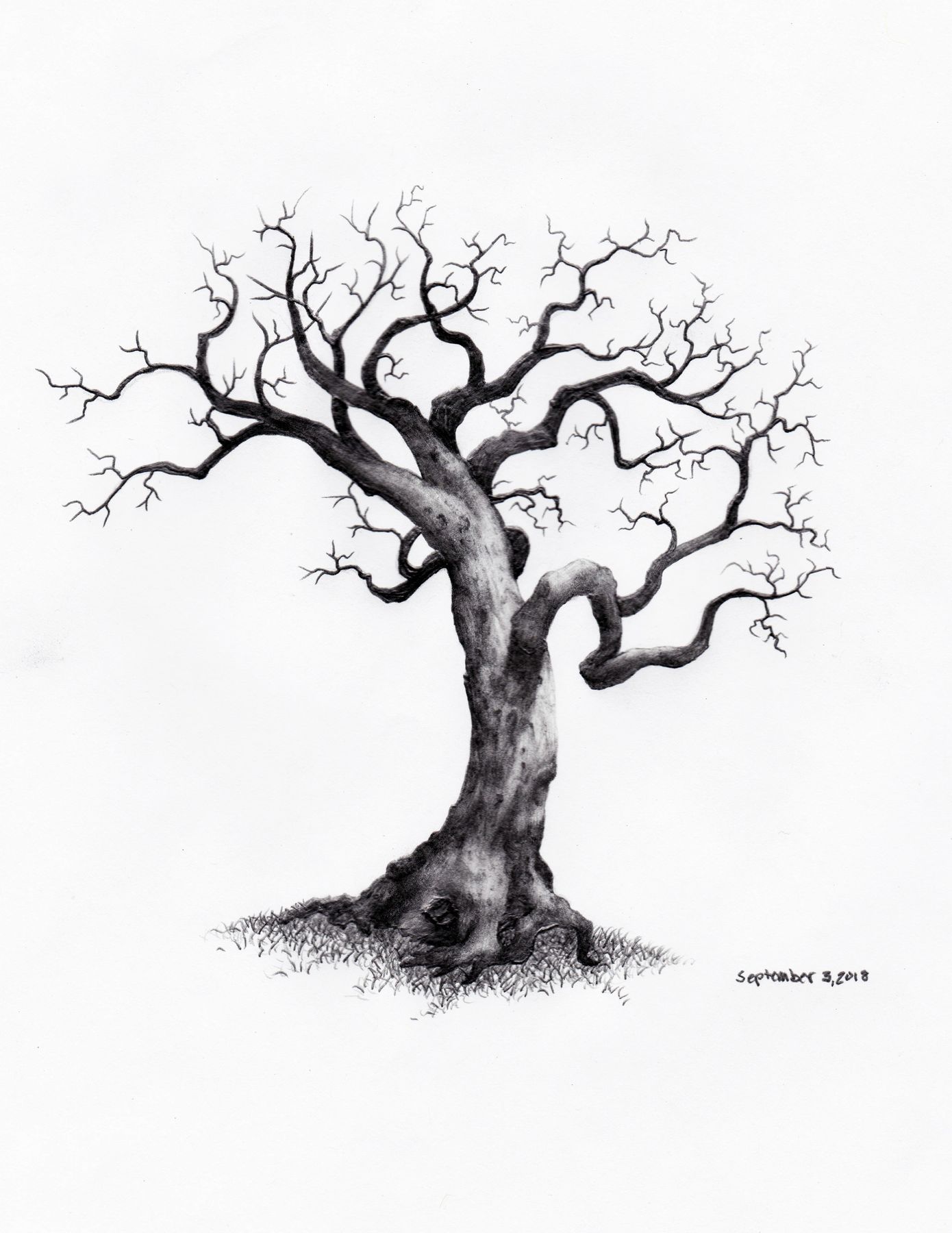 Давайте соединим в композиции все времена года вместе.
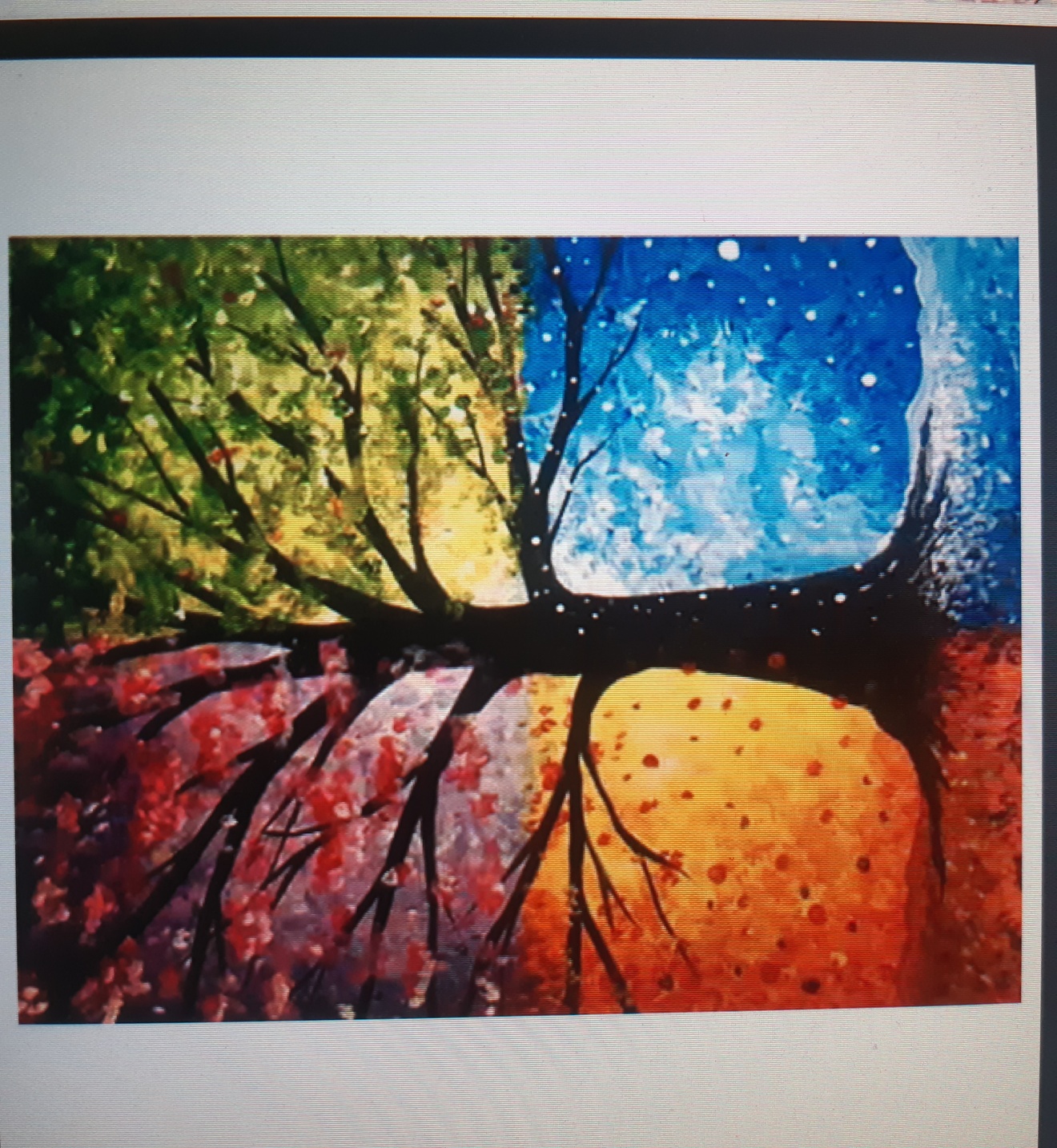 Монотипия- это вид печатной графики
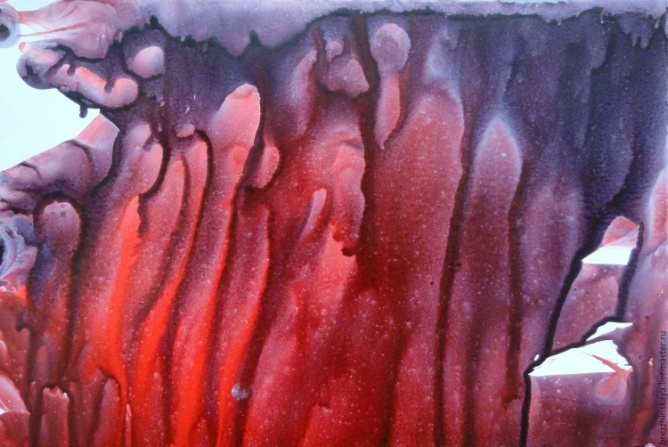 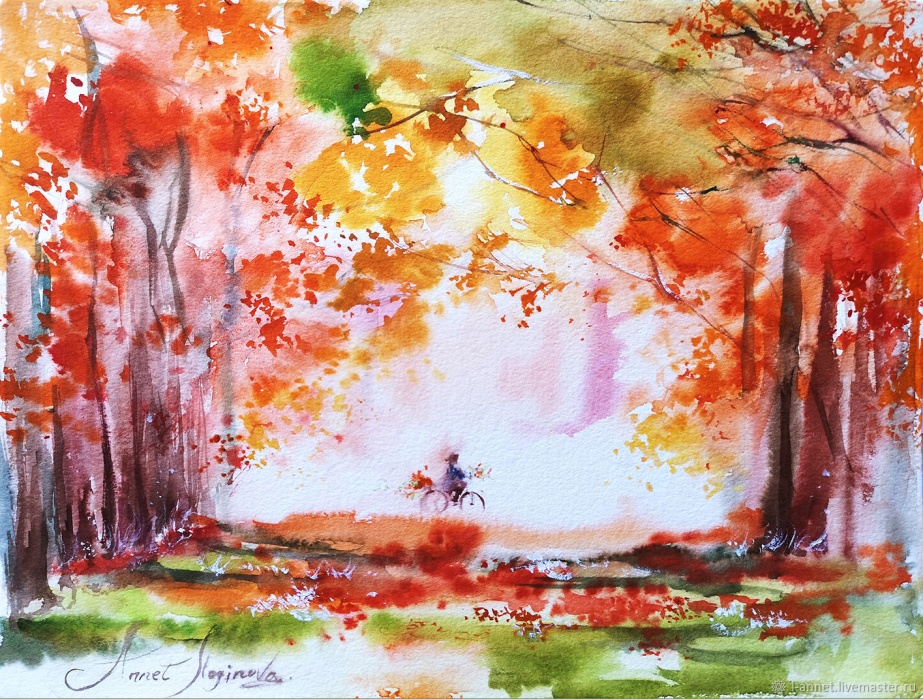 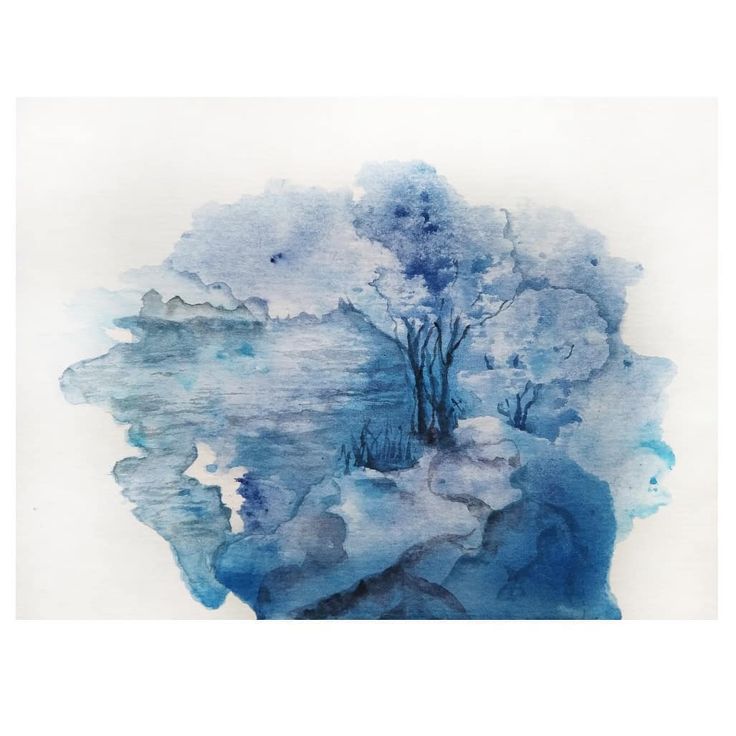 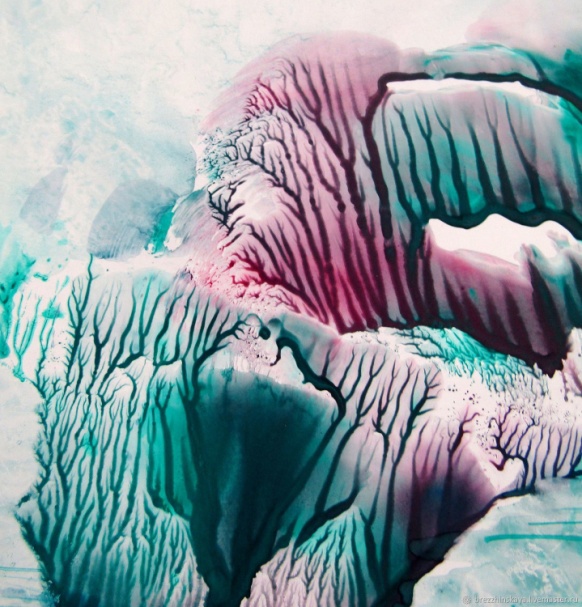 Для каждого времени года нужно взять свои цвета.
Добавьте воображение и выполните работу «Времена года»